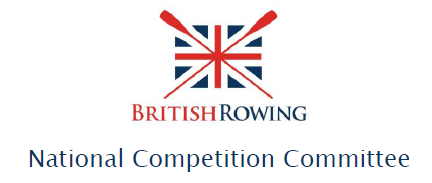 Proposed Changes to Competition Framework
October 2013
The Framework
National level events
National team feeder events
TOP TIER
Traditional Club Competition
Championship
Intermediate
Beginner
MID TIER
Fun events, skills events,
and other deregulated events
BOTTOM TIER
Motivation for change
Overdue change
2002 review not fully implemented
2012 review
open questionnaire to regions via the NCC and Committee Chairs
Competition Review Working Group Framework proposal
2013: Membership Questionnaire
overwhelming support to change the points system and improve the racing experience
A change of mind-set
Currently, points record a competitor’s past
No incentive to develop in future
Proposal requires refocusing
Enter events according to ambition, not past achievement
Pot-hunting is possible, but not if you want to race at Henley events, Brit. Champs, etc.
Imaginative event designation by regattas needed
Top TierNational and Squad level rowing
Key principles
Aimed at aspiring international representatives
Regattas (and Heads) owned and run by BR
Henley Royal and Henley Women’s Regattas
Top tier is goal for developing rowers
Aspire to compete at the top level by competing strongly in Mid Tier
For many competitors, no aspiration to top tier
Mid TierFormal Competition
Key principles
Aimed at formal club rowers
Raced under full British Rowing Rules
Full BR Racing Licence.
BR insured and endorsed 
Evolving from current regatta format 
over 2 years, but pace set by regattas
Bottom Tierrecreational and fun rowing
Key principles
Aimed at wide range of rowers 
Deregulated, local rules, commercial involvement
Nominal entry
Possibly, BR safety /quality kite mark + day registration
Safe, fun participation events
Could involve commercial organisation
Anyone can take part
Mid Tier Racing: RoR
Abolition points system
Retain:
Junior categories
Lightweight categories
Masters categories
Other rules of competition essentially unchanged
Mid Tier Racing: Events
A regatta can opt to run Mid Tier events
On their own
Alongside Bottom Tier events
Regatta selects events and entry conditions
Create own classification within general categories
Mid Tier Categories
Mid Tier events to be classified by regatta as:
Championship
Pathway events
Qualification for major mid-tier regattas
Qualification for Top Tier National and Trials events
Intermediate
Beginners
Retaining option to have a special first win
Mid Tier: 2014 transition
Aim for freedom in 2015, and transition for 2014 Regattas
Regattas can start to innovate immediately
At least with mid-tier events
2014 regattas may use current categories
Championship is roughly Intermediate 2 upwards
Intermediate is roughly IM3
Beginners is Novice
Case 1: Jo Keen
At age 19, Jo has 4 rowing points and is “good”
In Far Far Away, Jo had to race IM3 with novices
At Far City Regatta, Jo’s crew enters Champ 8s, and Jo and a friend enter Intermed 2- to get some practice
Winning at Champ gets Jo’s 8 an entry for Midland Pond International Champ 8s, and the crew is on the way to bigger things
At Far City Sprint, Jo celebrates by lining up with the old novices in Intermed 4, 4x and 2-
Case 2: Robin Old
Competing for 25 years, getting on a bit, Vet C
Stroked last year’s Henley 8, but had back trouble
Kids are rowing now, and wants to have more fun
Enters Masters up to national level
Comes along to Far City Regatta to race
Intermed. And Vet C 1x
Champ 4s with half last year’s Henley crew
Partner and son enter family 2xs – and win
Case 3: Far City Regatta
Early May, 1000m with 2 bends and a bridge
3 local(ish) universities; 10 regular clubs
Offers usual junior and masters events, plus:
Open & Women’s Champ 8s and 4s for aspiring ML racers
Intermed: Open & women, in all boats: for serious rowers with regional aspirations
Subcategory for those without a win for 2 years, subject to entries
Intermed: family 2x to attract the Junior parents racing who “retired” 10 years ago
Beginner 4+ and 4x
Lunchtime skills events for anyone who wants to enter
Case 4: Midland Pond International
Mid-June, 7 lanes, 2K ML
Winners aspire to Henley and Brit. Champs
Champ events offered in all boat types, along with a full set of J18 and J16 events
Champ entry requires 2 Champ wins this season, or 3 in this and last seasons
Intermed events: Open & Women: U23, lwt
Entry requires at least half the crew to have at least one Intermed. win this season
Case 5: Small Region
Small Region has 5 clubs and 5 Universities
Not many regattas and heads
2-3 clubs and 2 Unis do HORR entries most years
Region works with local and neighbouring-region regattas to provide pathway events of 1000 to 1500m at 5 regattas April to June
Champ 8 and 4 events
Region also sets up local leagues and prizes to encourage Intermed, Beginner and bottom tier rowing
Case 6: Puddletown Splashbottom tier
PRC has schools using its facilities, lots of juniors and recreational rowers, and lots of learn-to-row courses
Each week, PRC offers to time crews over 1000m, and runs a series of skills sessions
Puddletown Splash in July divides entrants into blocks of 6, based on 1000m times, and runs round robin races
All competitors must also do a series of skills events
Wins mean point s and Points mean prizes
Questions?